Potential Challenges/Obstacles
ULSRC’s CEC Structure
Opportunities
Capacity Building
Funding
Capacity Building for Transdisciplinary Collaboration Lauren Heberle, PhD, Lindsay K. Tompkins, MS, Kandi L. Walker, PhD, and Joy L. Hart, PhD                                                                                                                                                                                                                                                                                                                                     University of Louisville Superfund Research Center
Strong Community Roots
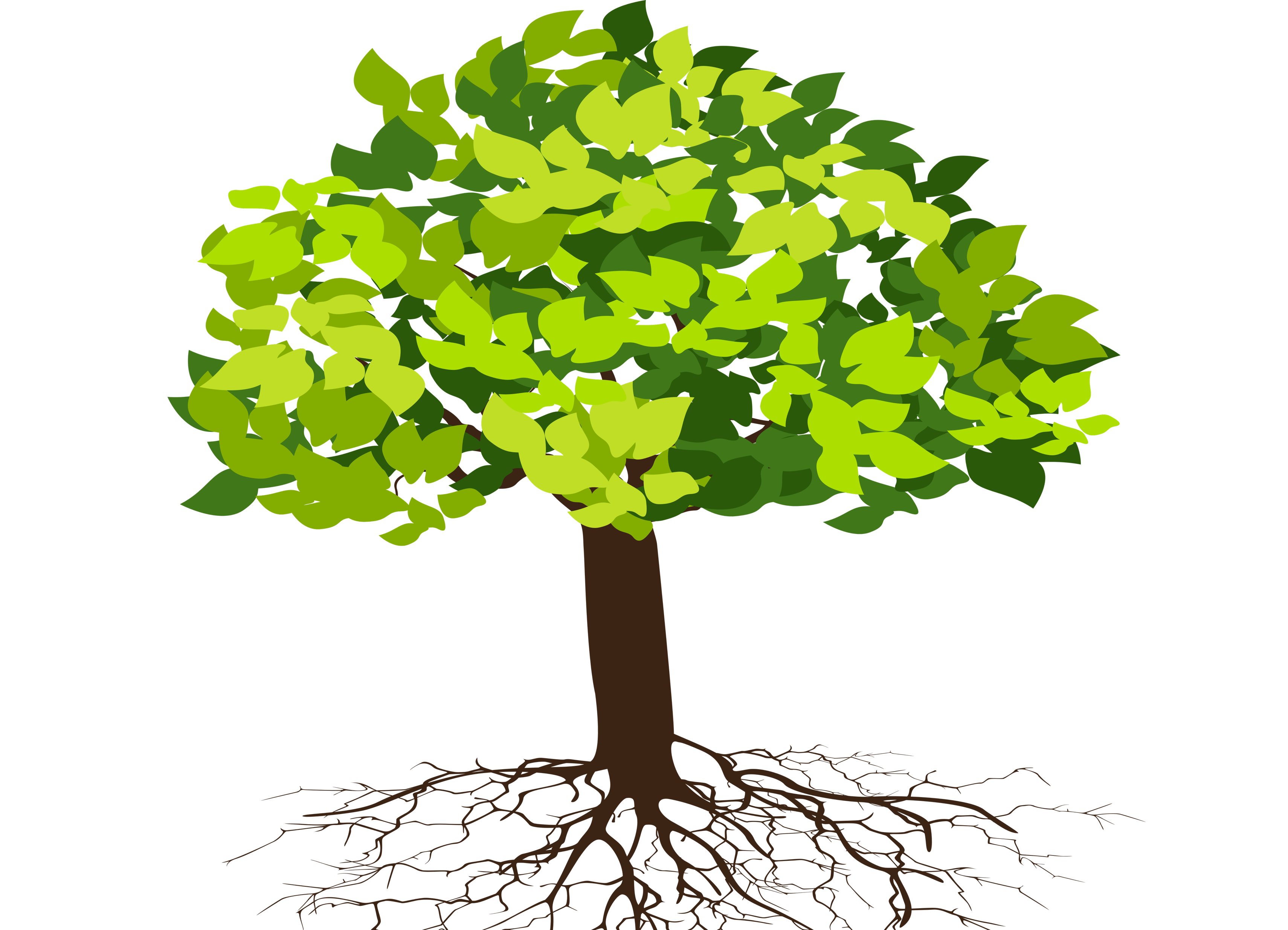 Comprised of community members and investigators

Integrated into multiple cores

Relies on a multidirectional collaborative investigatory model
Examine potential changes in community member and investigator knowledge and perceptions 

Draw on expertise and experiences of community members

Address community needs and assist community in reaching goals

Strengthen UofL’s relationship with community
Admin Core
Data Core
Metabolism and Toxicity
P1: Injury from VOCs
P3: Ultra Sensitive Devices
Training
P4: VOC Spatial Variability
P2: Mechanisms of VOC CMT
Research Translation
Transdisciplinary research capacity will be built through knowledge exchange sessions between investigators and community members.

Community Advisory Board members will be recruited via a broadly cast network with emphasis on building a new knowledge base.

Community environmental health needs and concerns will be incorporated into the ULSRC research agenda.

The CEC will build the CAB’s capacity to serve as a conduit for ULSRC’s community engagement and education efforts. The CAB will guide future research, contributing to a robust transdisciplinary research agenda.
Methods
Community and investigator buy-in

Supporting and building upon existing research projects and relationships 

Aligning research and community objectives and expectations
CEC
Community
This study is supported by NIH grant P42 ES023716.
[Speaker Notes: CEC will maintain regular communication with Administrative staff and provide opportunities to ensure other LSC leaders are informed about opportunities toparticipate in CEC activities and know about community interactions/suggestions.
The CEC will assist investigators with demands of each project utilizing the proposedCEQRES as a resource for elements such as participant recruitment or exposure intervention design.
Trainees will be invited to participate in all CEC activities and will be provided with specialized training and resources by the CEC.
CEC will coordinate with the RTC to address community needs in engagement and education. 
CEC will work with RTC to improve health literacy and exposure literacy among key stakeholders. 
CEC will work with RTC to identify and provide experts to the community, press, local/state leaders to address specific questions. 


CEQRES
Community Environmental Quality Resource Exchange Sessions
Sessions facilitated by CEC
Resource for elements such as participant recruitment or exposure intervention design

LSC-CAB
Louisville Superfund Center Community Advisory Board
A sustainable, institutionalized collaborative framework


Opportunities 

Familiarize and involve non-CEC investigators from various disciplines with CE activities

Draw on expertise and experiences of community members

Address community needs and assist community in reaching goals

Strengthen UofL’s relationship with community


Potential Challenges/Obstacles

Community and investigator buy-in

Supporting and building upon research projects and relationships that have already been formed in the community

Scheduling difficulties

Tree:
Branches = Other Cores
Trunk = CEC
Connects community to the other cores/investigators
Provides project support by connecting community and other cores
Roots = Community 
Gives life to the entire project
Without the community, the project will not be successful]